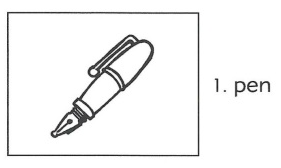 p
/p/